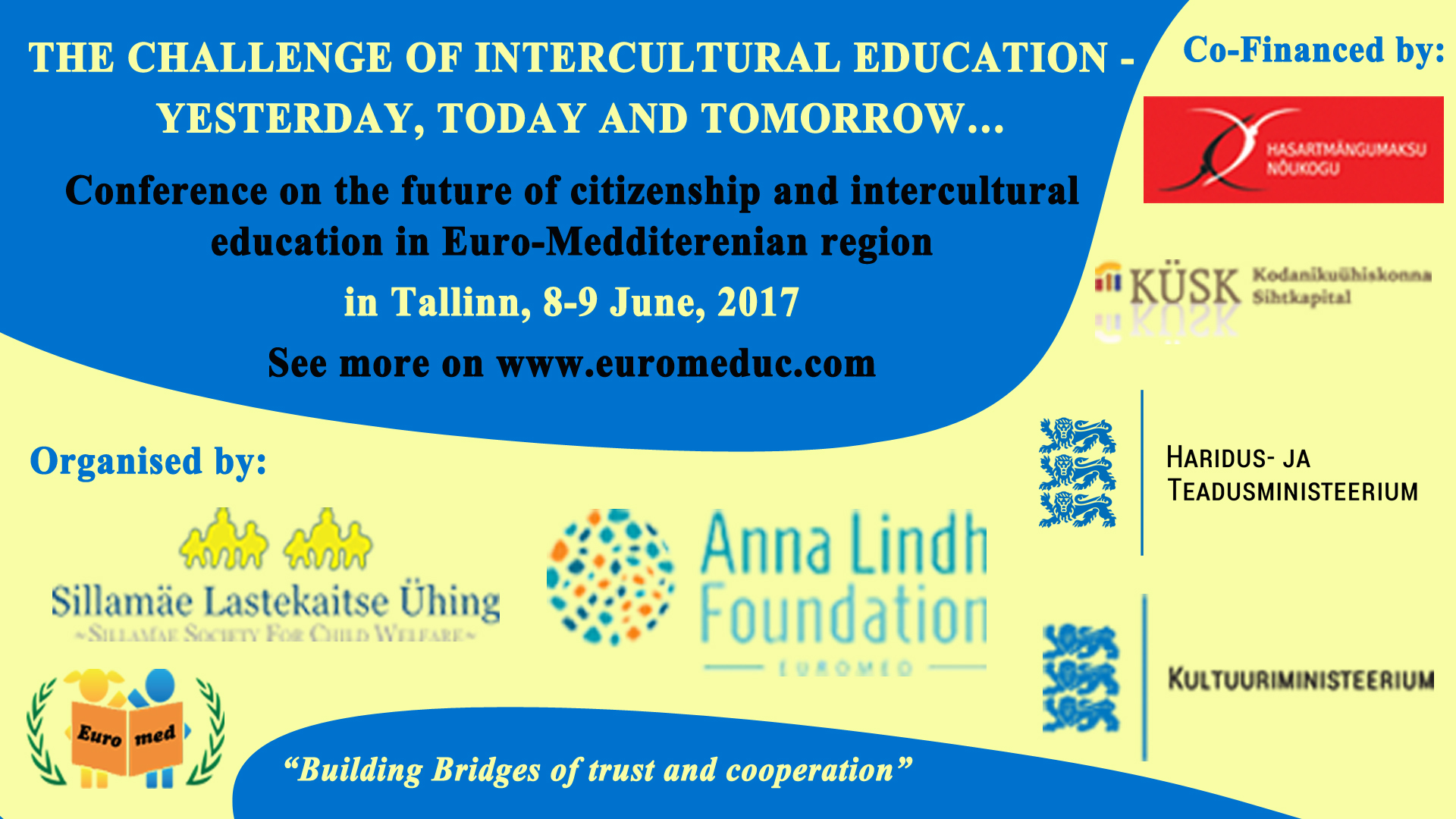 INTERNATIONAL CONFERENCE
09.06.2017
Tallink Spa & Conference Hotell, Tallinn
INTERNATIONAL CONFERENCE
“The challenge of intercultural education – Yesterday, today and tomorrow…”
Conference Moderator: Kristi Ockba
Conference  co-moderator: Vassili Golikov
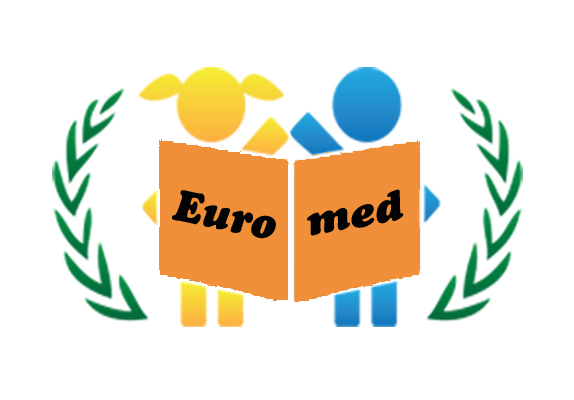 OPENING SESSION
Opening words by European Commission representation in Estonia
	(Mr. Paavo Palk, the policy department head at Estonia's representation to the European Commission)
Anna Lindh Foundation
	(Amb. Hatem Attalah, Executive Director of Anna Lindh Foundation)
Opening words by Estonian Government
	 (Irene Käosaar, Estonia Ministry of Education and Research)
Opening words by Hosts and Organizers 
	Kaidi Krimm, Business Development Director of Tallink Hotels and Irina Golikova, Trustee of SSCW)
Three key speeches:
"Key challenges of intercultural education and dialogue in examples of Tunisia“
	 -  Mr. Anis Boufrikha, Head of  Tunisian Network of  Anna Lindh Foundation
"Importance of Intercultural education for integration process of refugees and migrants into society" - Mrs. Marju Lauristin, Professor of Tartu University, Member of European Parliament
"Key Challenges of intercultural education in the EuroMed Region“ - Mr. Miguel Silva, North-South Centre of  Council of Europe;
"Key challenges of intercultural education and dialogue  in example of Tunisia"
Anis Boufrikha, Head of  Tunisian Network of  Anna Lindh Foundation
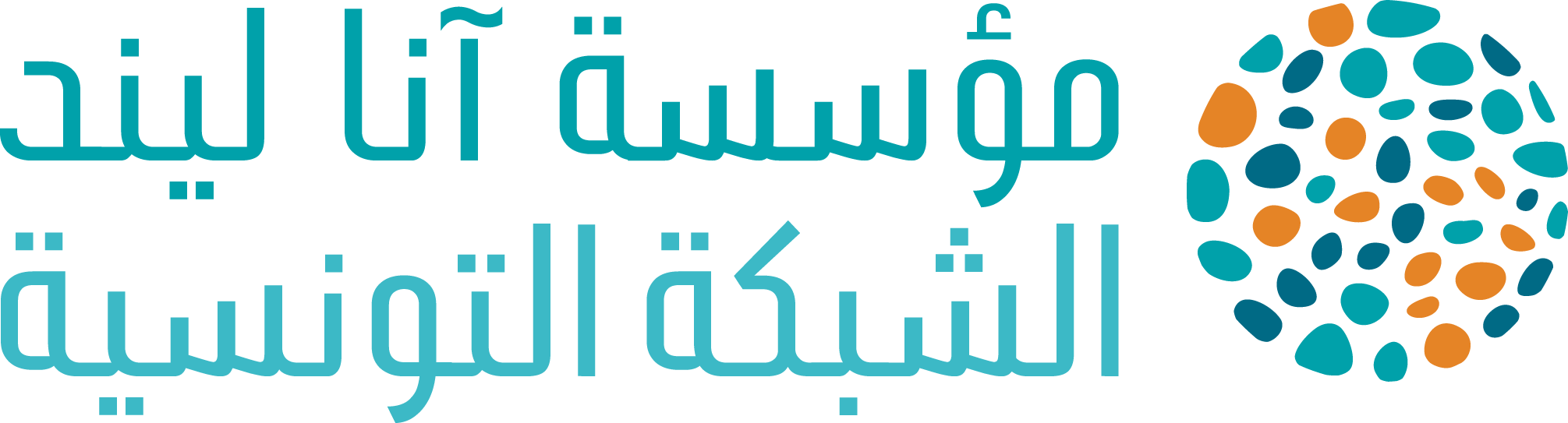 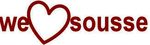 “Importance of Intercultural education for integration process of refugees and migrants into society”
Mrs. Marju Lauristin, Professor of Tartu University, Member of European Parliament
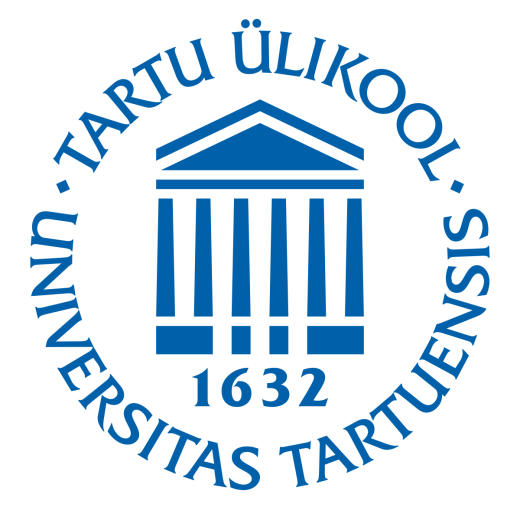 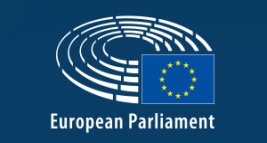 "Key Challenges of intercultural education in the EuroMed Region"
Mr. Miguel Silva, North-South Centre of  Council of Europe
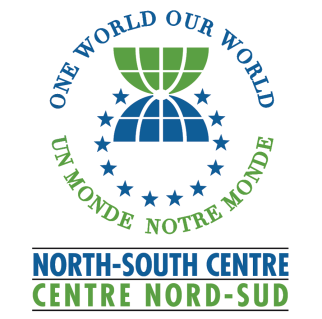 11.30- 11.45 Coffee break
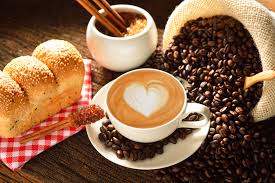 I Working session (Panel discussion)
Intercultural education and dialogue
Moderated by:  Kristi Ockba, NGO MONDO and 
 Vassili Golikov, NGO SSCW
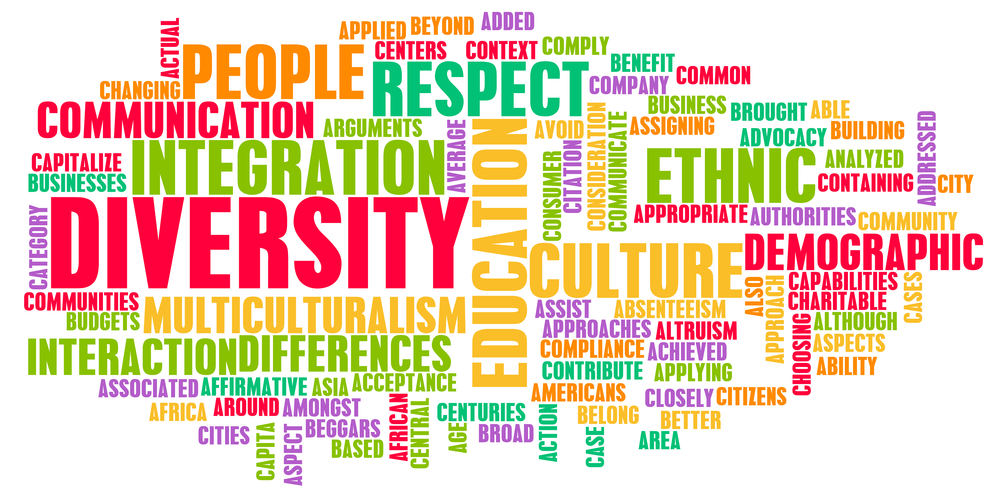 Intercultural education and dialogue
Amb. Hatem Attalah, 
Executive Director of Anna Lindh Foundation
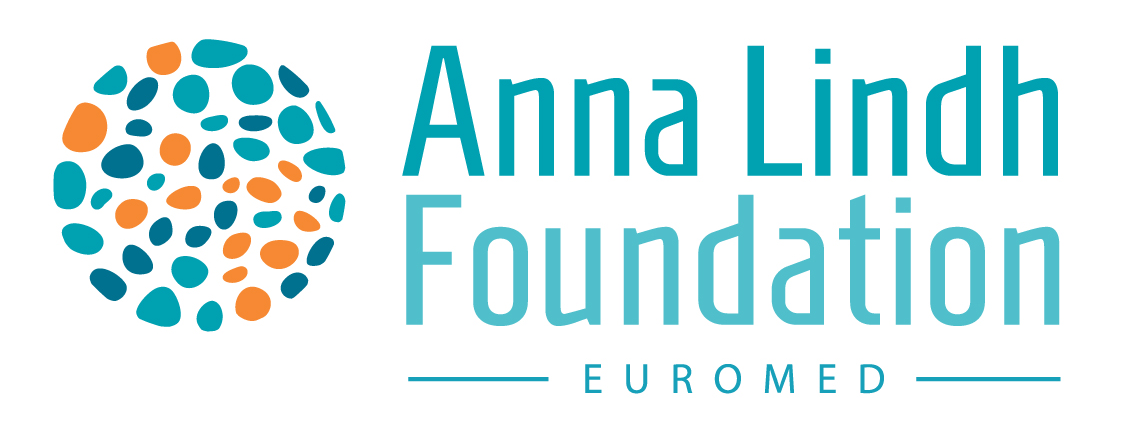 Intercultural education and dialogue
Mr. Mahmoud Ezzat,
 Deputy Director of the Special Projects at Bibliotheca Alexandrina,Egypt
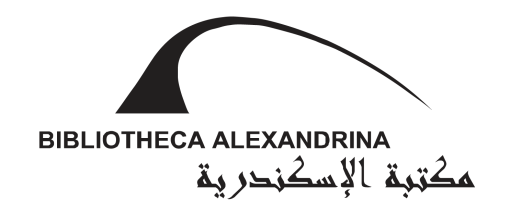 Intercultural education and dialogue
Mrs. Heidi Paabort, 
Executive Director, Association of Estonian Open Youth Centres
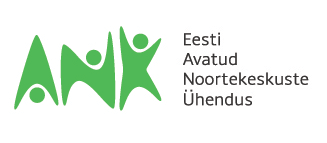 Intercultural education and dialogue
Mr. Marwa Mahmoud, coordinator of intercultural education projects in Mondinsieme,  Italy
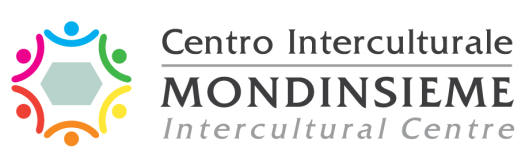 Intercultural education and dialogue
Mrs. Irene Käosaar, Head of General Education Department, Estonian Ministry of Education and Research
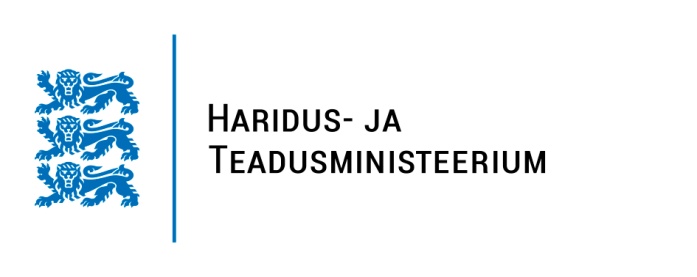 QEUESTIONS?
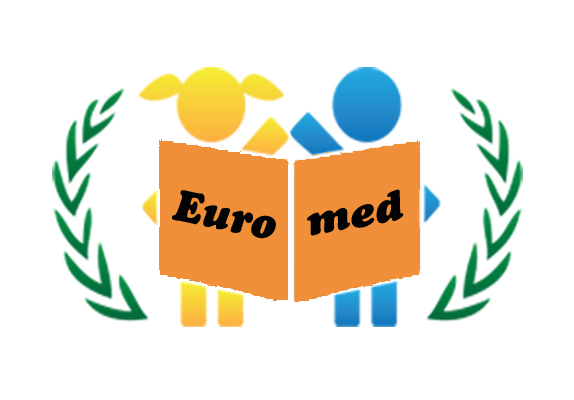 13:30 – 14.30 Lunch
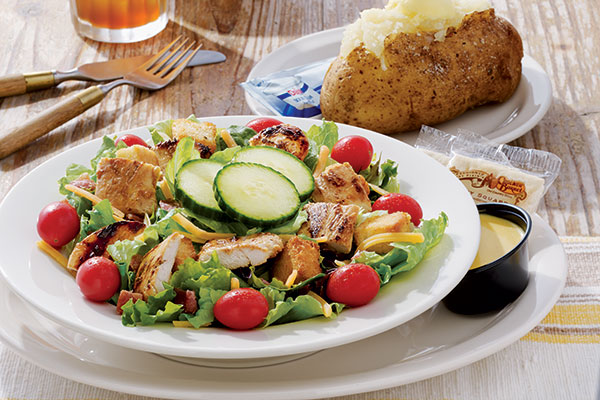 II Working session (Panel discussion)
Citizenship and human rights in intercultural education
Moderated by: Justina Kaluinaitė, Lithuanian NGDO Platform and Zahid Mahmoud, British Council
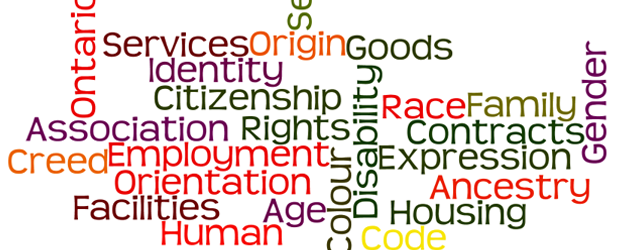 Citizenship and human rights in intercultural education
Mrs. Susanne Kallanvaara, Munkebäcksgymnasiet, Göteborg, Sweden
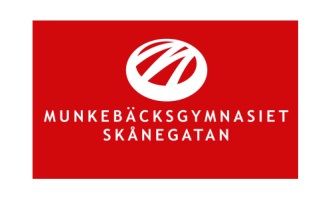 Citizenship and human rights in intercultural education
Mr. Kari Käsper, Director of Estonian Human Rights Centre
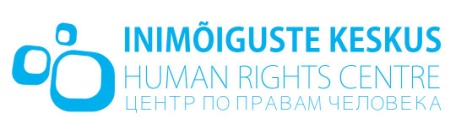 Citizenship and human rights in intercultural education
Ms. Liis Tamman, International youth work senior specialist in Tallinn Sports and Youth Department
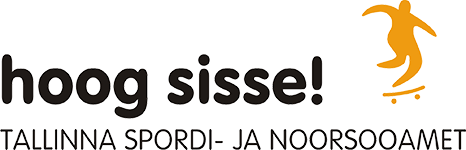 Citizenship and human rights in intercultural education
Mr. Anis Boufrikha, Head of  Tunisian Network of  Anna Lindh Foundation
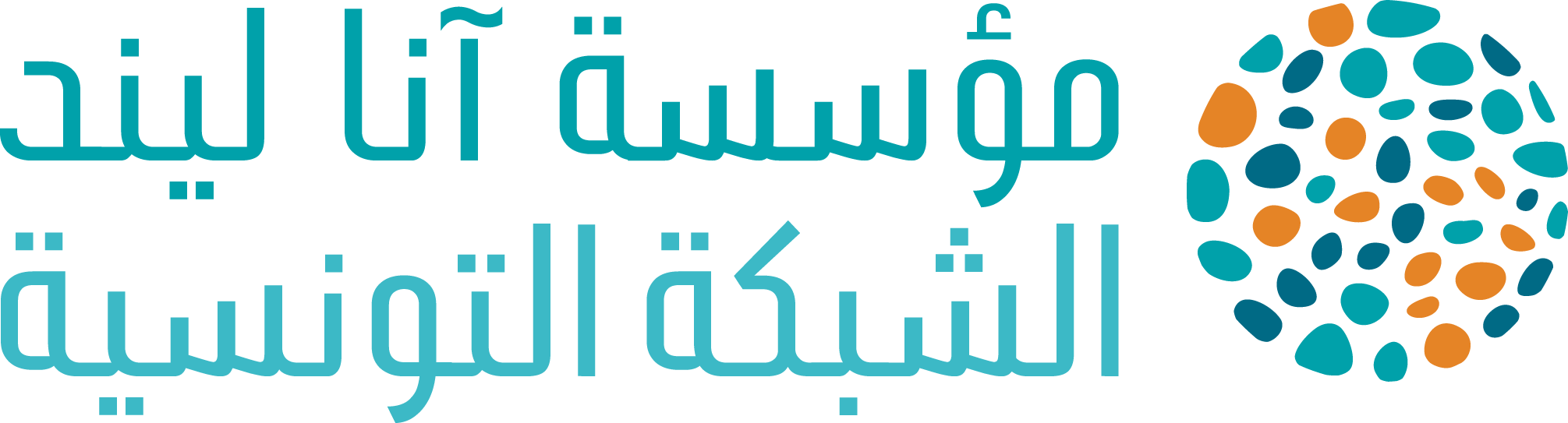 Citizenship and human rights in intercultural education
Ms. Piret Hartman,  Deputy secretary general of Estonian Ministry of Culture
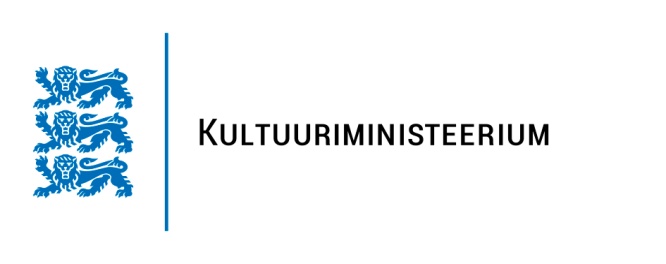 QEUESTIONS?
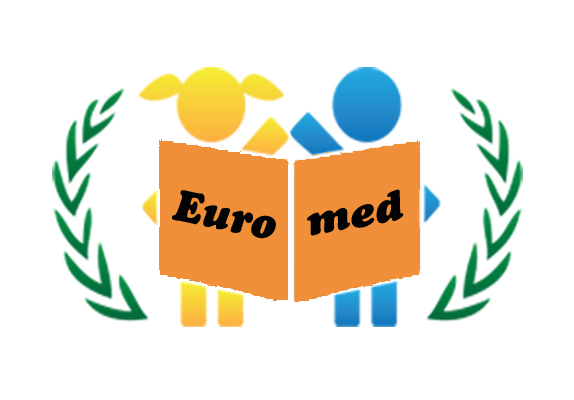 WORKING GROUPS
Working group I – Implementing results and proposals from EU and Arabian countries / Room Romantica

Working group II – Best practices + case analysis from different angles / Room - Galaxy
Working group III – Moving Beyond the Extremist Narrative: Youth on the frontline” The working group will focus on the potential of the next generation of intercultural leaders to create alternative narratives to extremist discourses / Room Victoria
Working group I (Room Romantica)
Best practices + case analysis from different angles
Moderator: Kari Käsper
Contributors:  Anis Boufrikha, Susanne Kallanvaara, Evelyn Valtin, Maire Merioja  and Liis Tamman
Working group II (Room Galaxy)
Implementing results (Educational E-Toolkit and Web-Resource / Cooperation platform) and proposals from EU and Arabian countries.
Moderator: Sophie KhalidContributors: Federica Trimarchi, Vassili Golikov, Mari-Liis Mäevere  and Ilona Rojae etc…
Working group III (Room Victoria )
Working group III – Moving Beyond the Extremist Narrative: Youth on the frontline” The working group will focus on the potential of the next generation of intercultural leaders to create alternative narratives to extremist discourses
Moderator:  Mahmoud Ezzat
Contributors: Marwa Mahmoud, Zahid Mahmoud and Eigo Varemäe etc…
Educational Guide+Web-Resource
eUROPEAN – ARABIAN EDUCATIONAL WEB-RESOURCE!
This is tool for every person who is interested in intercultural education, youth issues, entrepreneurship, development and cooperation.
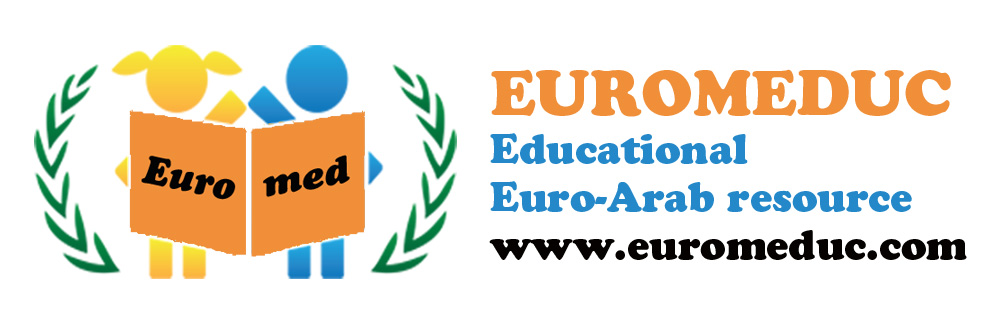 www.euromeduc.com
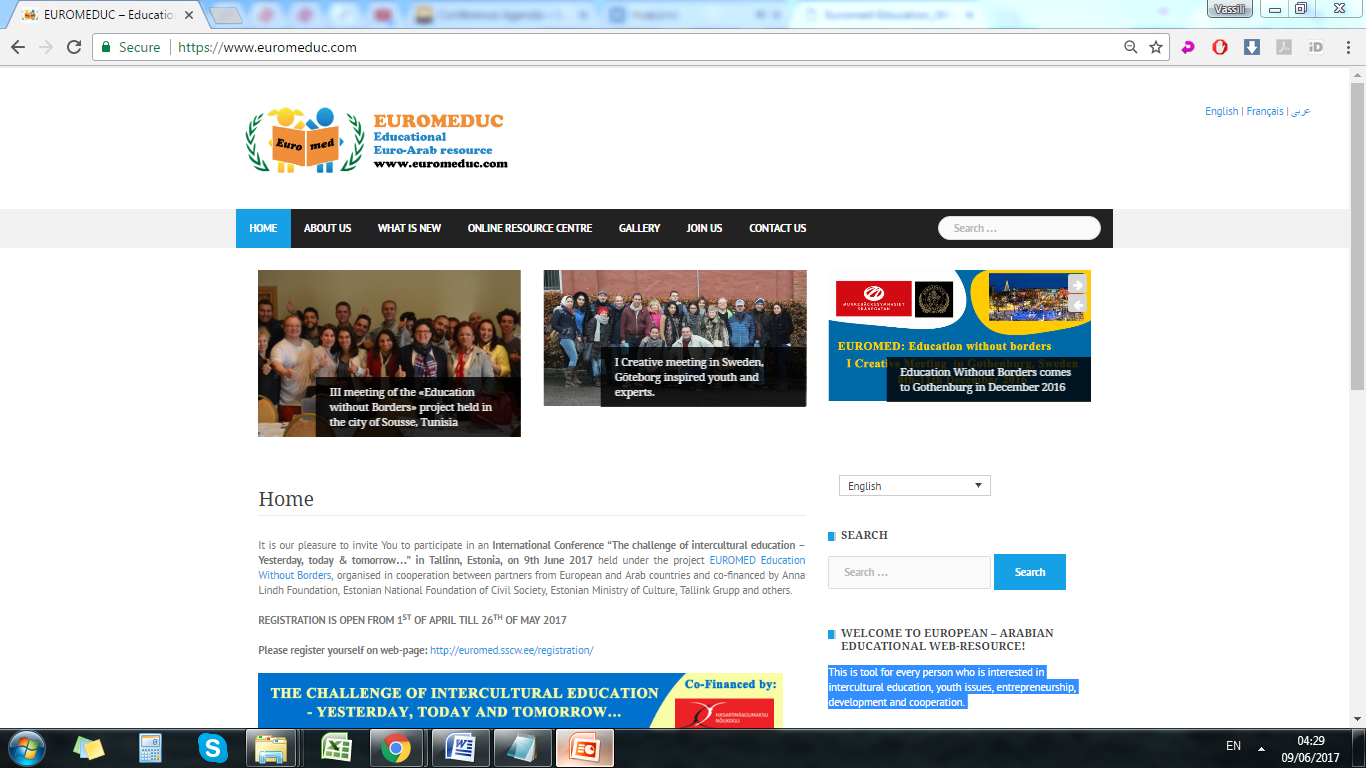 A GUIDE TO INTERCULTURAL EDUCATION
EURO-MEDITERRANEAN EDUCATION, CULTURE, YOUTH AND CIVIL SOCIETY.

Estonia, Latvia, Sweden, UK, Italy, Morocco, Tunisia and Egypt
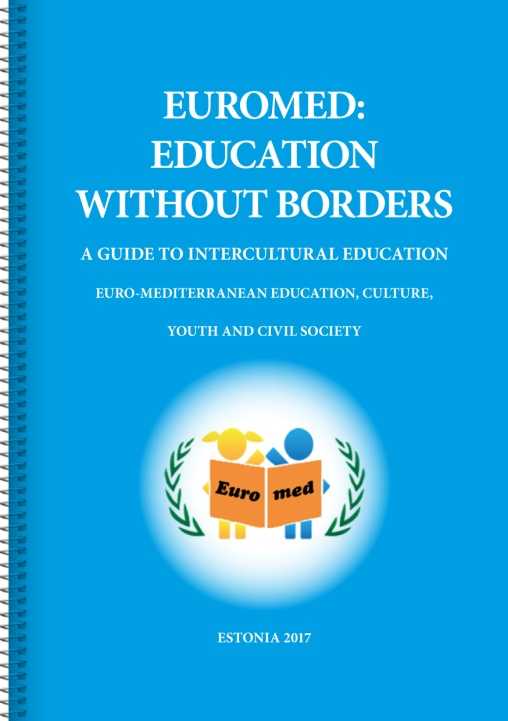 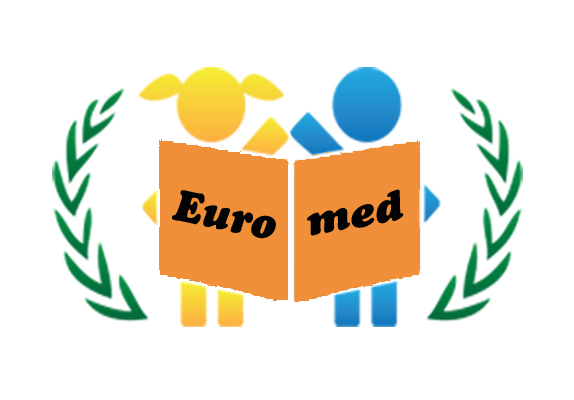 CONCLUSIONS
AKNOWLEDGEMENT
WE WOULD LIKE TO THANK OUR PARTENRS AND SUPPORTERS
TÄNAME MEIE TOETAJAD JA KOOSTÖÖPARTNERID:
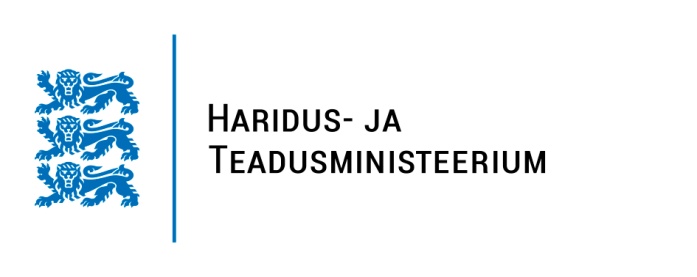 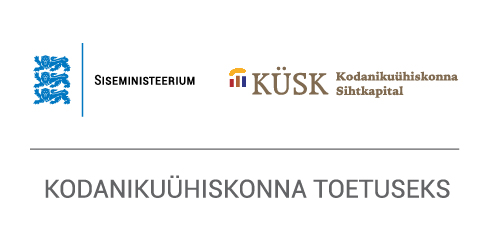 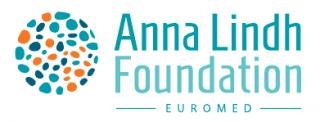 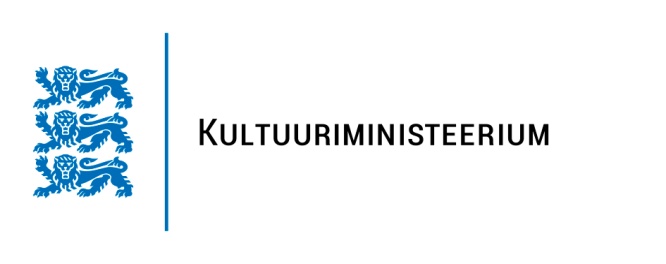 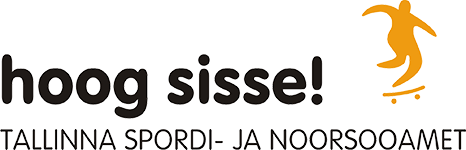 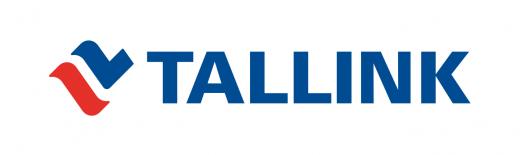 THANK YOU FOR YOUR PARTICIPATION! TÄNAME OSALEMISE EEST!
MTÜ SILLAMÄE LASTEKAITSE ÜHING
PEACE CHILD EESTI

Vaata rohkem:  www.sscw.ee